ME 433Internal Combustion Engines
Professor:
Dr. Dan Cordon (AKA Dr. Dan)
Idealized Thermodynamic Cycles – SI Engines
Air-standard analysis is a simplification of the real cycle that includes the following assumptions:
	1) Working fluid consists of fixed amount of air (ideal gas) 
	2) Combustion process represented by heat transfer into    and out of the cylinder from an external source	
	3) Differences between intake and exhaust processes not    considered (i.e. no pumping work)	
	4) Engine friction and heat losses not considered
SI Engine Cycle vs Air Standard Otto Cycle
FUEL
A
     I
        R
Ignition
Fuel/Air
Mixture
Combustion
Products
Actual
Cycle
Intake
Stroke
Compression
Stroke
Power
Stroke
Exhaust
Stroke
Qin
Qout
Air
Otto
Cycle
TC
BC
Compression
Process
Const volume 
heat addition
Process
Expansion
Process
Const volume 
heat rejection
Process
Air-Standard Otto cycle
Process 1 2   Isentropic compression
	Process 2  3  Constant volume heat addition
	Process 3  4  Isentropic expansion
	Process 4  1  Constant volume heat rejection
Compression ratio:
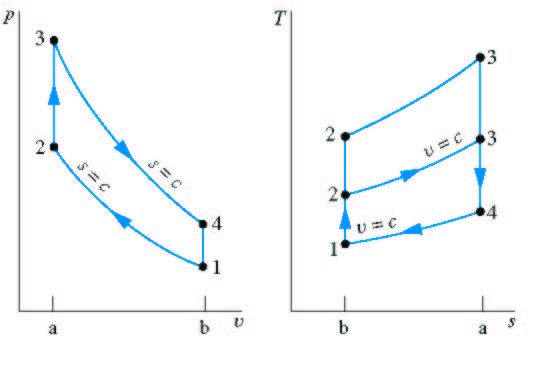 Qin
Qout
TC
v1
BC
v2
TC
BC
First Law Analysis of Otto Cycle
12 Isentropic Compression
AIR
First Law Analysis of Otto Cycle
23 Constant Volume Heat Addition
Qin
AIR
TC
3  4 Isentropic Expansion
First Law Analysis of Otto Cycle
AIR
First Law Analysis of Otto Cycle
4  1 Constant Volume Heat Removal
Qout
AIR
BC
First Law Analysis
Net cycle work:
Cycle thermal efficiency:
Cold Air-Standard Analysis
For a cold air-standard analysis the specific heats are assumed to be constant evaluated at ambient temperature values (k = cp/cv = 1.4). 

 For the two isentropic processes in the cycle, assuming ideal gas with constant specific heat using 			    yields:
1  2 :
3  4 :
Effect of Specific Heat Ratio
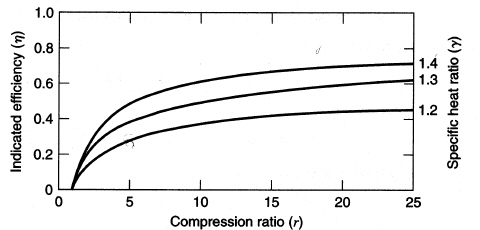 Specific heat 
 ratio (k)
Cylinder temperatures vary between 20K and 2000K where 1.2 < k < 1.4
EES Analysis of Otto Cycle
We can analyze the Otto Cycle as an Ideal Gas
In EES we would use ‘air’ as the working fluid

 We can analyze the Otto Cycle as a Real Gas
In EES we would use ‘air_ha’ as the working fluid

Inputs
Four-Stroke, 10:1 CR, 2800 RPM
pBDC = p[1] = 14.7 psia
Peak Pressure (p[3]) = 990 psia
VBDC = 34 in3 (0.557 L, so ~ 2.2L inline 4 engine)

W_dotnet = 52 hp (Ideal Gas)	 	MEP = 120.5 psia
W_dotnet = 51 hp (Real Gas)		MEP = 118.4 psia
Idealized Thermodynamic Cycles – CI Engines
In early CI engines the fuel was injected when the piston reached  TC and thus combustion lasted well into the expansion stroke.

 In modern engines the fuel is injected before TC (about 20o)
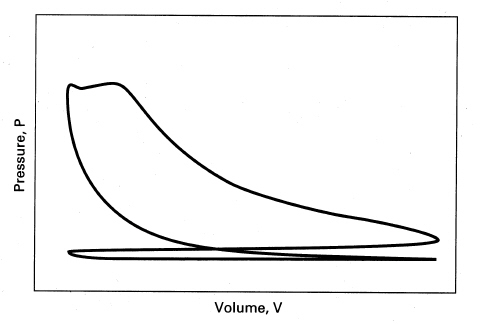 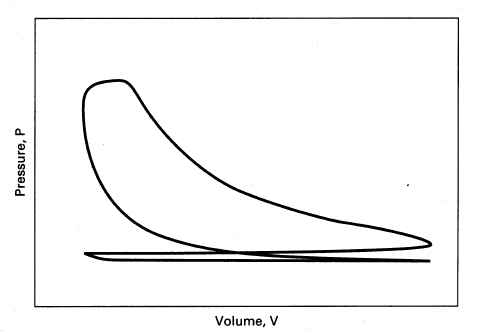 Fuel injection starts
Fuel injection starts
Early CI engine
Modern CI engine
The combustion process in the early CI engines is best approximated   by a constant pressure heat addition process  Diesel Cycle

 The combustion process in the modern CI engines is best approximated  by a combination of constant volume & constant pressure  Dual Cycle
Modern CI Engine Cycle vs Dual Cycle
Fuel injected
at 20o bTC
A
     I
        R
Air
Combustion
Products
Actual
Cycle
Intake
Stroke
Compression
Stroke
Power
Stroke
Exhaust
Stroke
Qin
Qin
Qout
Air
Dual
Cycle
TC
BC
Const volume 
heat addition
Process
Compression
Process
Const pressure 
heat addition
Process
Expansion
Process
Const volume 
heat rejection
Process
Dual Cycle
Process 1  2  Isentropic compression
	Process 2  X  Constant volume heat addition
	Process X  3  Constant pressure heat addition
	Process 3  4  Isentropic expansion
	Process 4  1  Constant volume heat rejection
Qin
3
X
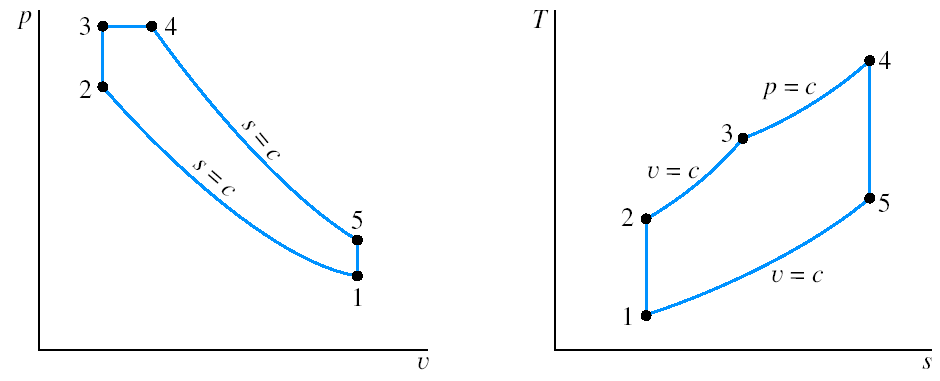 3
Qin
2
X
4
2
4
1
Qout
1
Thermal Efficiency
For cold air-standard the above reduces to:
where a = v3/vX  	“Cutoff Ratio or Load Ratio”	
and rp = P3/P2  		“Pressure Ratio of Isochoric Combustion”
Note, the Otto cycle (a =1) and the Diesel cycle (rp =1)are special cases:
The use of the Dual cycle requires information about either the fractions of constant volume and constant pressure heat addition (common assumption is to equally split the heat addition).

An alternate means of finding rp and a is to relate them to the total heat input (Qin), and the maximum pressure (P3) in the cycle. They become:
For the same inlet conditions P1, V1 and the same compression ratio:
For the same inlet conditions P1, V1 and the same peak pressure 
(actual design limitation in engines):